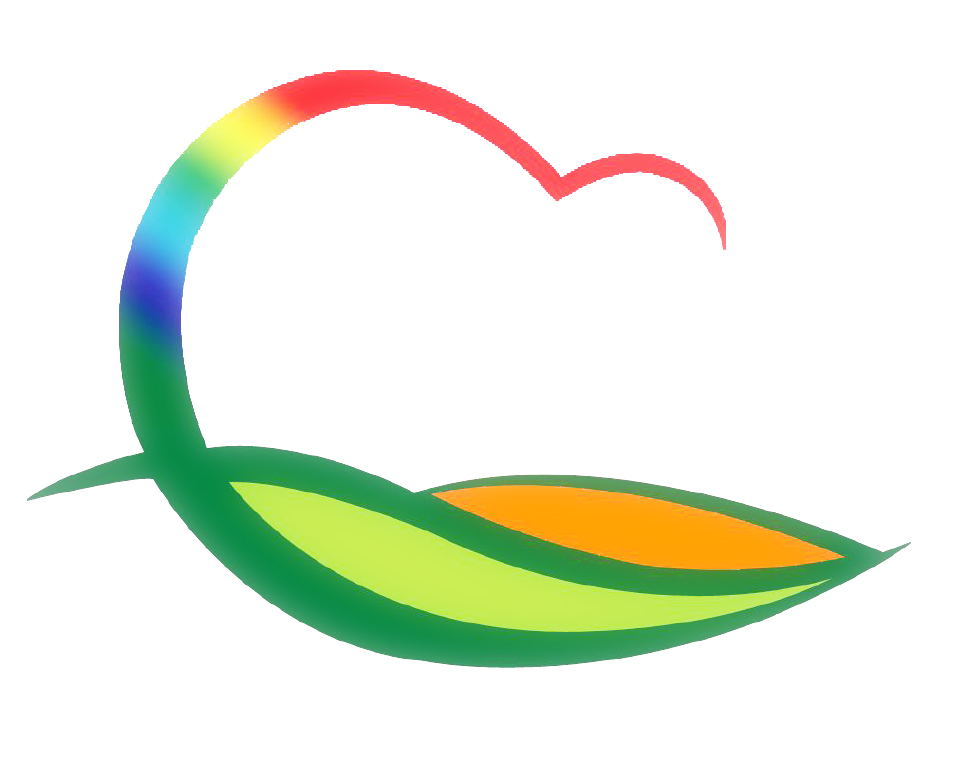 기획감사관
3-1. 4군 범대책위원회 서명운동 추진
8. 20.(목) ~ 9. 10.(목) / 목표인원 20,000명
용담댐 방류관련 제도적 지원 및 피해보상촉구
3-2. 제9회 조례·규칙심의회
8. 26.(수) 08:20 / 상황실 
영동군 행정기구 설치 조례 일부개정조례안 외 6건
3-3. 2020년 충청북도 사회조사 실시
8.24.~9.7.(15일간)/관내 960가구/방문면접 및 응답자 기입조사
보건, 사회통합, 소득∙소비, 교육, 환경 등 68개 항목